2022年11月27日
主日崇拜

教会聚会
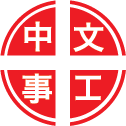 中文崇拜：每周日上午  9:30 , Baskin Chapel
中文主日學：每周日上午 11:00 , 教室2140B
  生命團契：每周五晚上  6:30 , 教室2103
请大家安静，预备心
向主歡呼
Shout to the Lord
唯有耶稣
Jesus, You Can
Colossians 歌羅西書
3:12-17
12 所以你们既是神的选民，圣洁蒙爱的人，就要存（原文作穿下同）怜悯，恩慈，谦虚，温柔，忍耐的心。
13 倘若这人与那人有嫌隙，总要彼此包容，彼此饶恕。主怎样饶恕了你们，你们也要怎样饶恕人。

12 Therefore, as God's chosen people, holy and dearly loved, clothe yourselves with compassion, kindness, humility, gentleness and patience.
13 Bear with each other and forgive whatever grievances you may have against one another. Forgive as the Lord forgave you.
14 在这一切之外，要存着爱心。爱心就是联络全德的。
15 又要叫基督的平安在你们心里作主。你们也为此蒙召，归为一体。且要存感谢的心。

14 And over all these virtues put on love, which binds them all together in perfect unity.
15 Let the peace of Christ rule in your hearts, since as members of one body you were called to peace. And be thankful.
16 当用各样的智慧，把基督的道理，丰丰富富的存在心里，（或作当把基督的道理丰丰富富的存在心里以各样的智慧）用诗章，颂词，灵歌，彼此教导，互相劝戒，心被恩感歌颂神。
17 无论作什么，或说话，或行事，都要奉主耶稣的名，借着他感谢父神。

16 Let the word of Christ dwell in you richly as you teach and admonish one another with all wisdom, and as you sing psalms, hymns and spiritual songs with gratitude in your hearts to God.
17 And whatever you do, whether in word or deed, do it all in the name of the Lord Jesus, giving thanks to God the Father through him.
祈禱
Prayer
一切全獻上
353, I Surrender All
奉獻祈禱
Offertory Prayer
Mark 馬可福音
8:27-34
27 耶稣和门徒出去，往该撒利亚腓立比的村庄去。在路上问门徒说，人说我是谁。
28 他们说，有人说，是施洗的约翰。有人说，是以利亚。又有人说，是先知里的一位。

27 Jesus and his disciples went on to the villages around Caesarea Philippi. On the way he asked them, "Who do people say I am?"
28 They replied, "Some say John the Baptist; others say Elijah; and still others, one of the prophets."
29 又问他们说，你们说我是谁。彼得回答说，你是基督。
30 耶稣就禁戒他们，不要告诉人。

29 But what about you? he asked. "Who do you say I am?" Peter answered, "You are the Christ. "
30 Jesus warned them not to tell anyone about him.
31 从此他教训他们说，人子必须受许多的苦，被长老祭司长和文士弃绝，并且被杀，过三天复活。
32 耶稣明明地说这话，彼得就拉着他，劝他。

31 He then began to teach them that the Son of Man must suffer many things and be rejected by the elders, chief priests and teachers of the law, and that he must be killed and after three days rise again.
32 He spoke plainly about this, and Peter took him aside and began to rebuke him.
33 耶稣转过来，看着门徒，就责备彼得说，撒但，退我后边去吧。因为你不体贴神的意思，只体贴人的意思。
34 于是叫众人和门徒来，对他们说，若有人要跟从我，就当舍己，背起他的十字架来跟从我。

33 But when Jesus turned and looked at his disciples, he rebuked Peter. "Get behind me, Satan!" he said. "You do not have in mind the things of God, but the things of men."
34 Then he called the crowd to him along with his disciples and said: "If anyone would come after me, he must deny himself and take up his cross and follow me.
今日證道

你认识基督吗？

Do you know Jesus Christ?

王牧师
默 祷
Prayerful Meditation
報 告
Announcements
BBC 中文事工通知
歡迎新朋友
Welcome New Friends
祝 福
Benediction
彼此問安
Greeting of Peace